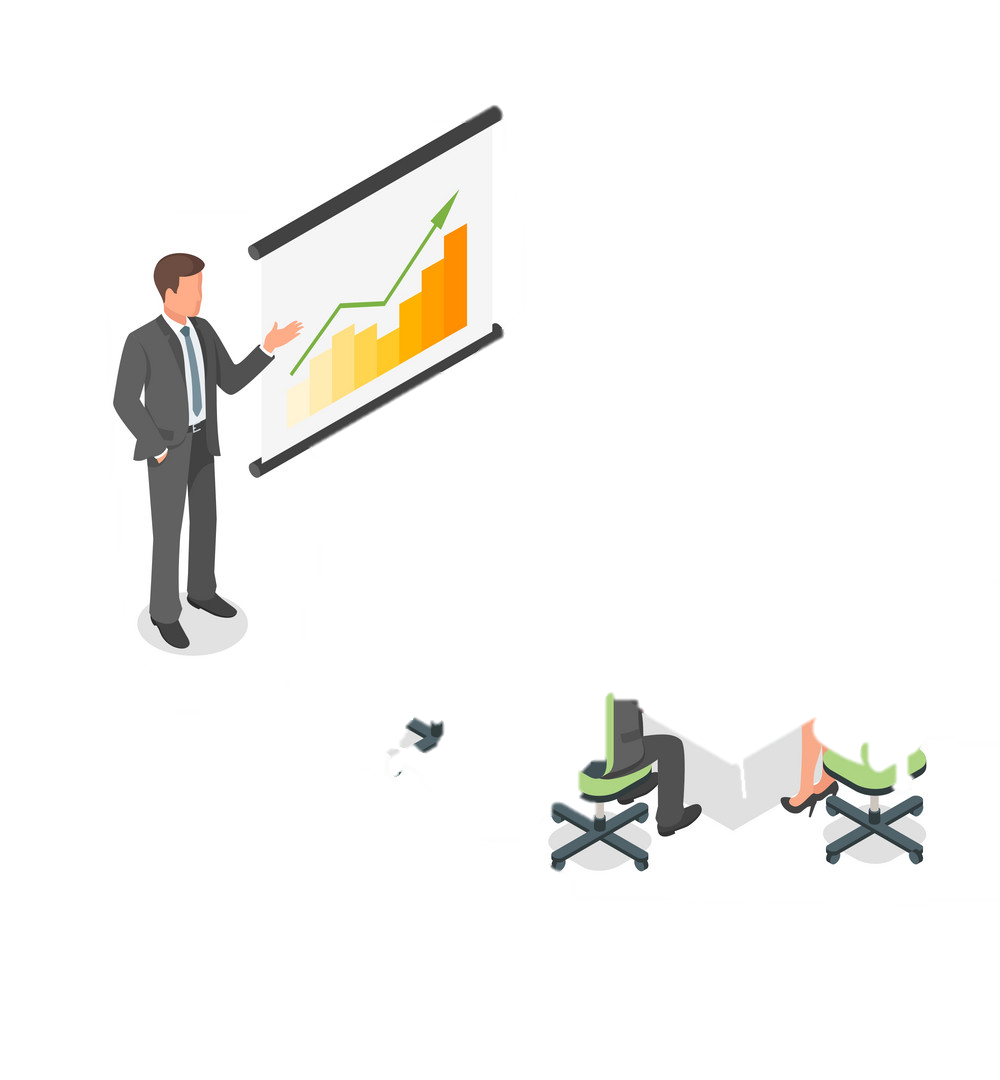 الموارد البشرية
محاور العرض :

تنمية الموارد البشرية 
الغـذاء 
التعليم
الرعاية الصحية 
الرعاية الاجتماعية 
تنمية الموارد البشرية واقتصاد المعرفة 
أوجه الاختلاف بين اقتصاد المعرفة والاقتصاد التقليدي
مقدم إلى الأستاذة : عايشة العجروش
تنمية الموارد البشرية
الهدف الأساسي من تنمية الموارد البشرية
الفرق الأساسي بين الدول النامية والدول المتقدمة اقتصاديا 
أهم وسائل تنمية الموارد البشرية
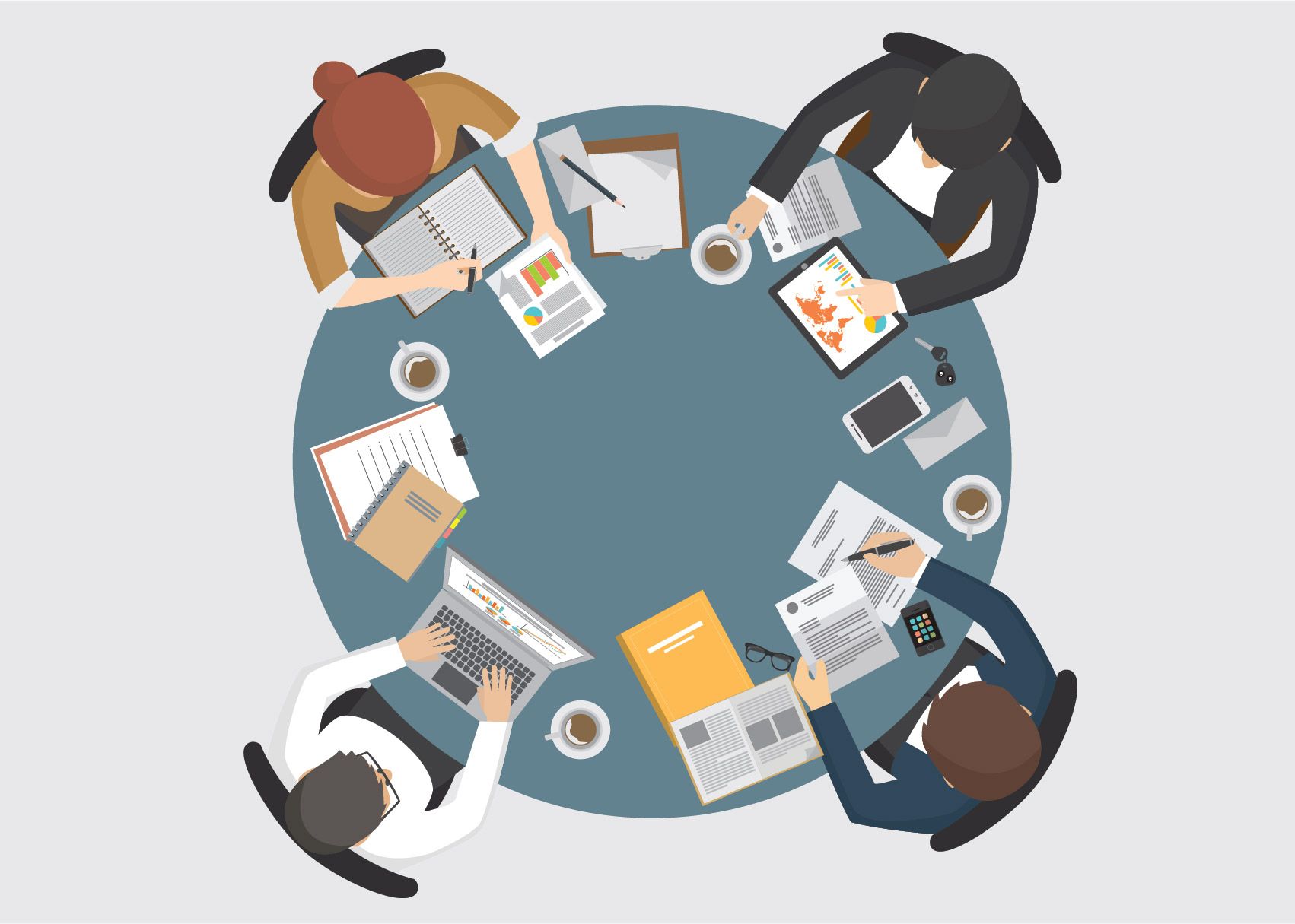 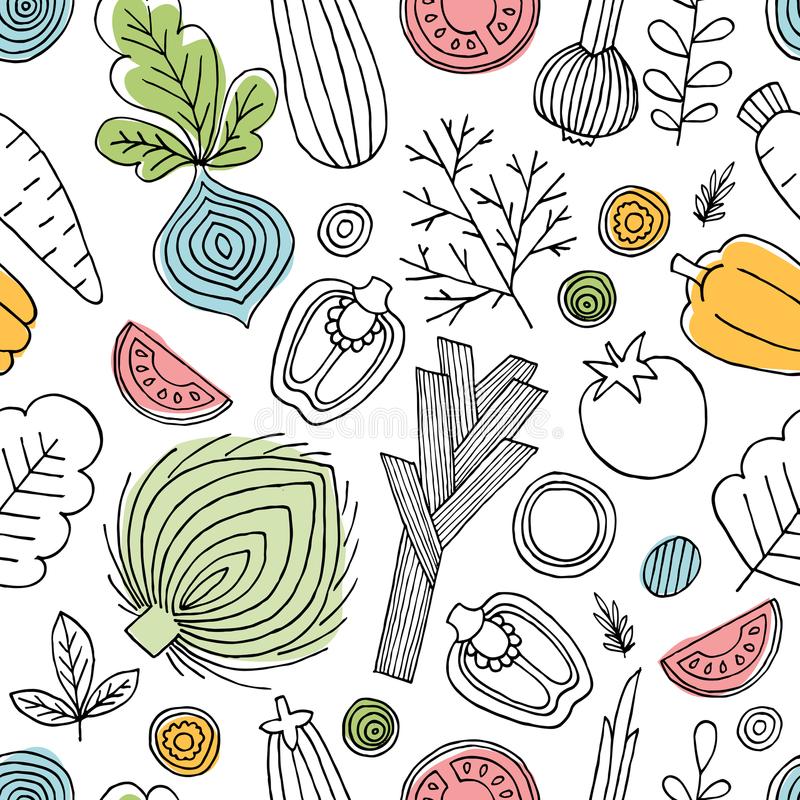 الغــذاء
علاقة الغذاء بإنتاجية الفرد 
أسباب أزمة الغذاء 
سبب المجاعات في دول 
   الساحل الإفريقي 
سبب اختلاف أزمة الغذاء
  الحالية عن الأزمات العالمية
الحلول المقترحة للازمه
علاقة الغذاء بإنتاجية الفرد 

مطلوب لبقاء الإنسان على قيد الحياة 
يمنحه طاقه تساعده على الانتاج لذلك « الغذاء المتوازن من أهم عوامل إنتاجية الفرد»

أسباب أزمة الغذاء 

أسباب مشتركة بين الغذاء والطاقة
ازدياد أعداد السكان 
ازدياد معدلات استهلاك الفرد من مصادر الطاقة والغذاء 
« أدى إلى زيادة الطلب بالتالي ارتفاع الأسعار لدرجة صعب على دول الازمة شرائها »

أسباب تخص أزمة الغذاء فقط

تباين توزيع الموارد الزراعية في العالم 
النظام الاقتصادي العالمي يزيد مشكلة التباين 
عدم الاستقرار السياسي والاقتصادي  في دول الازمة
إهمال القطاع الزراعي  « لا يتم الاهتمام بالموارد المتاحة فيه »
إتباع سياسات اقتصادية تقلل الحافز لزيادة الانتاج الزراعي
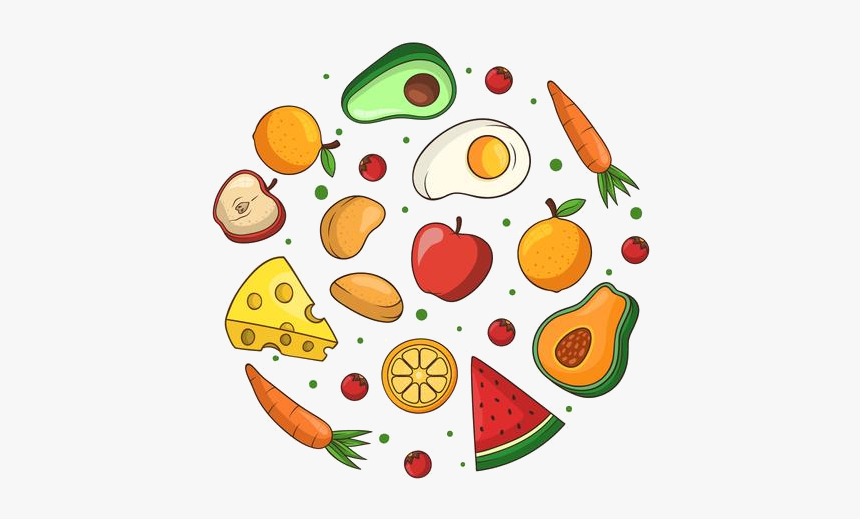 ترتبط أزمة الغداء بتنمية الموارد البشرية  لأن إنتاج الطعام استهلاكا يرتبط ارتباطا وثيقا بالعلاقة والتفاعل بين الموارد الطبيعية والموارد البشرية اكثر من غيره من السلع


بداية الأزمة الغذائية كانت في اوائل السبعينات من القرن العشرين 


خيارات هنالك أربع خيارات لحل هذه الأزمة ويقابل كل خيار مشكلة 
1- زيادة الإنتاج في المناطق التي تتعرض لشُح المواد الغذائية
( مشكلة ‏توفير الموارد اللازمة للإنتاج الزراعي وقانون تناقص الغلة وطريقة الإنتاج المستخدمة)



2- ترحيل المنتجات الزراعية من المناطق التي تنتج فيها بكميات تفيض عن الحاجة إلى المناطق التي تتعرض الى شُح المواد الغذائية 
(مشكلة ارتفاع تكاليف الترحيل أو عدم كفاية المواصلات ومحدودية القوة الشرائية للمستهلك) 

‏
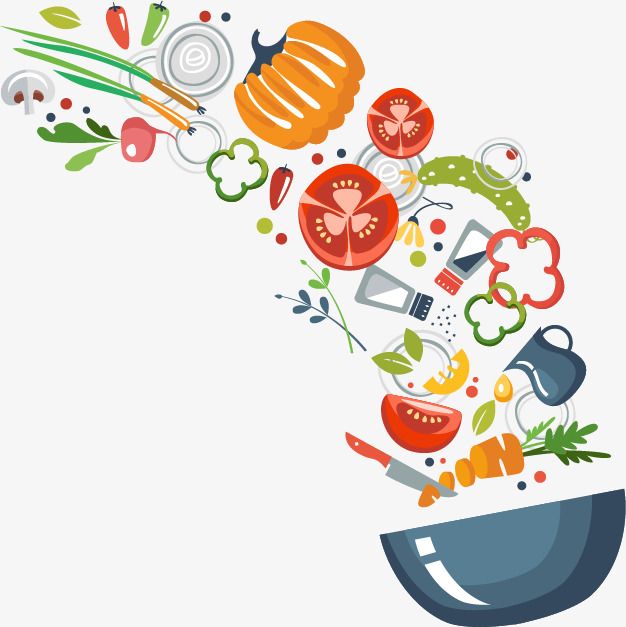 3- ترحيل من يتعرضون لشُح المواد الغذائية للأماكن التي يتوافر فيها 
 ( مشكلة قوانين الهجرة والقيود المفروضة عليها في كل دول العالم)

 4-  تحسين التوازن بين عرض الأرض والطلب عليها وهذا الخيارالحل العملي مقارنةً مع باقي الخيارات ويمكن أن يتم بأربعة طرق : 

1- زيادة عرض الأرض 

2- الاستخدام المكثف الأرض 

3-تقليل نسبة عدد سكان الأرض 

4-التوقف عن استخدام المواد الغذائية لإنتاج الطاقة البديلة
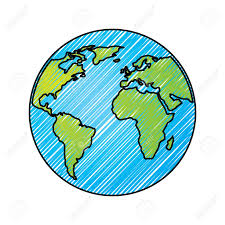 التـعليم
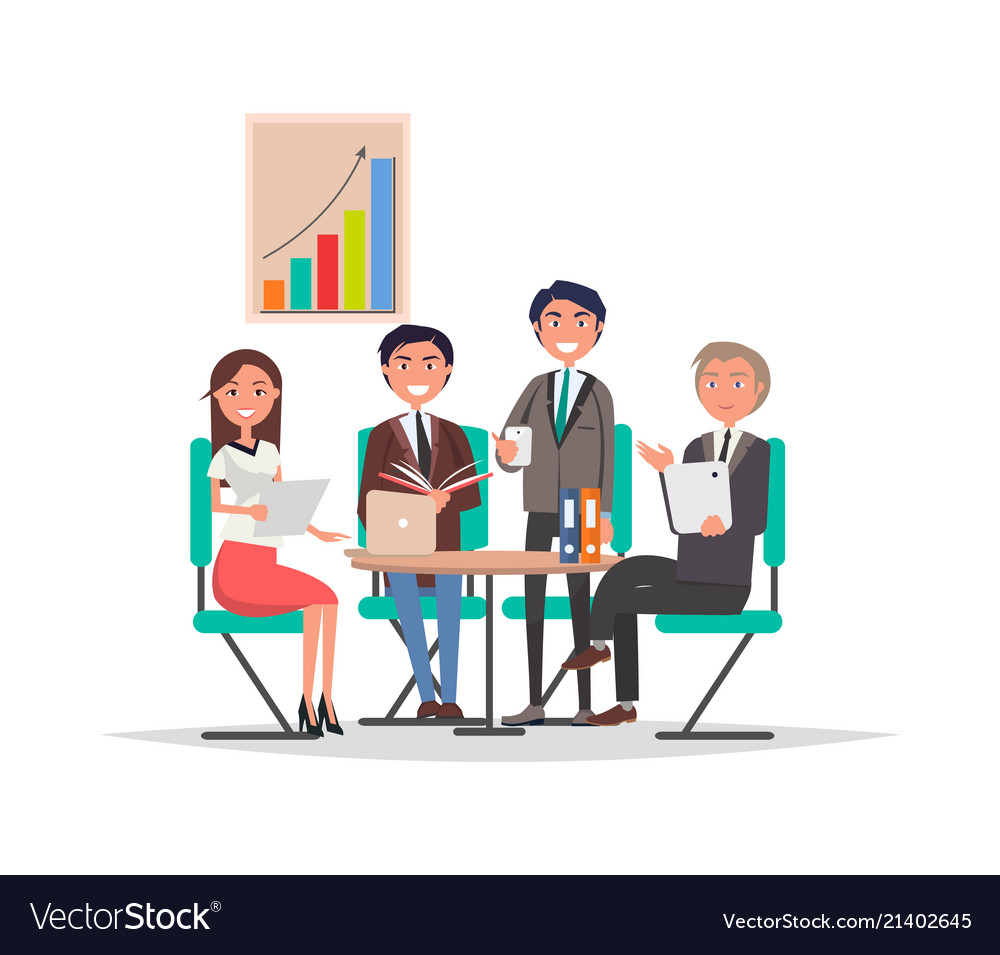 التعليم وعلاقته بوسائل إنتاجية الموارد البشرية :

يعتبر استثمار في الموارد البشرية ، أي استثمار في رأس المال البشري .
كلما ازداد مستوى التعليم ازدادت إنتاجية الموارد البشرية.


تكاليف التعليم :

تكاليف خاصة ( تشمل كل ما يتكبده الطالب أو أسرته من نفقات تختص بتعليمه بالإضافة الى ما يفقده من دخل كان ممكن ان يتحصل عليه إذا لم يلتحق بمدرسة أو جامعة أو معهد كطالب متفرغ " تكاليف الفرصة البديلة " )
تكاليف اجتماعية ( كل ما تتكبده الدولة من نفقات عليه ومجموع ما يتكبده الافراد والدولة)

منافع التعليم :

منافع خاصة ( تقاس بالدخل الناتج عن المؤهلات التعليمية للفرد ابتداء من بعد تخرجه الى نهاية حياته العملية ).
منافع اجتماعية ( من الصعوبة قياسها )
التعليم كاستثمار اقتصادي ، و سلعة استهلاكية :

الدول الرأسمالية تدعم التعليم.


 التعليم و زيادة فاعلية الاستهلاك وترشيده :

من فوائد التعليم زيادة فاعلية الاستهلاك وترشيده ، فضلا عن اسهامه في
زيادة الطلب الفعال على السلع والخدمات ، مما يزيد الحافز للمزيد من الإنتاج
وللمزيد من تحويل الموارد الطبيعية إلى موارد اقتصادية لتستخدم في 
إنتاج السلع والخدمات وزيادة فرص العمل المجزية.

الدول النامية والأمية :

تعاني الدول النامية من العجز في فرص التعليم مما يكرس مشكلة الأمية التي بدأت تتحسن كما يبدو عندما نقارن إحصاءات عامي 1980م و 1993م ، ولكنها مازالت بعيدة عما هو مطلوب مقارنة بالدول المتقدمة صناعيا.
01
02
03
04
التعليم والتدريب الفني والمهني :

لايقتصر التعليم الذي يؤدي الى رفع إنتاجية الموارد البشرية على التعليم الاكاديمي ، بل يشمل التدريب والتعليم الفني والمهني والتعليم الذي يزيل الأمية الوظيفية ويزيد من مهارة الأيدي العاملة .

يقدم هذا التعليم قبل الالتحاق بالعمل او اثناء الخدمة .

وكغيره من أنواع التعليم ، يجب ان لايترك التدريب للقطاع الخاص كليا .
الرعاية الصحية
الصحة سلعه استهلاكيه ومن ضروريات الحياه وهي جزء لا يتجزأ من الاستثمار في رأس المال البشري ، لماذا ؟
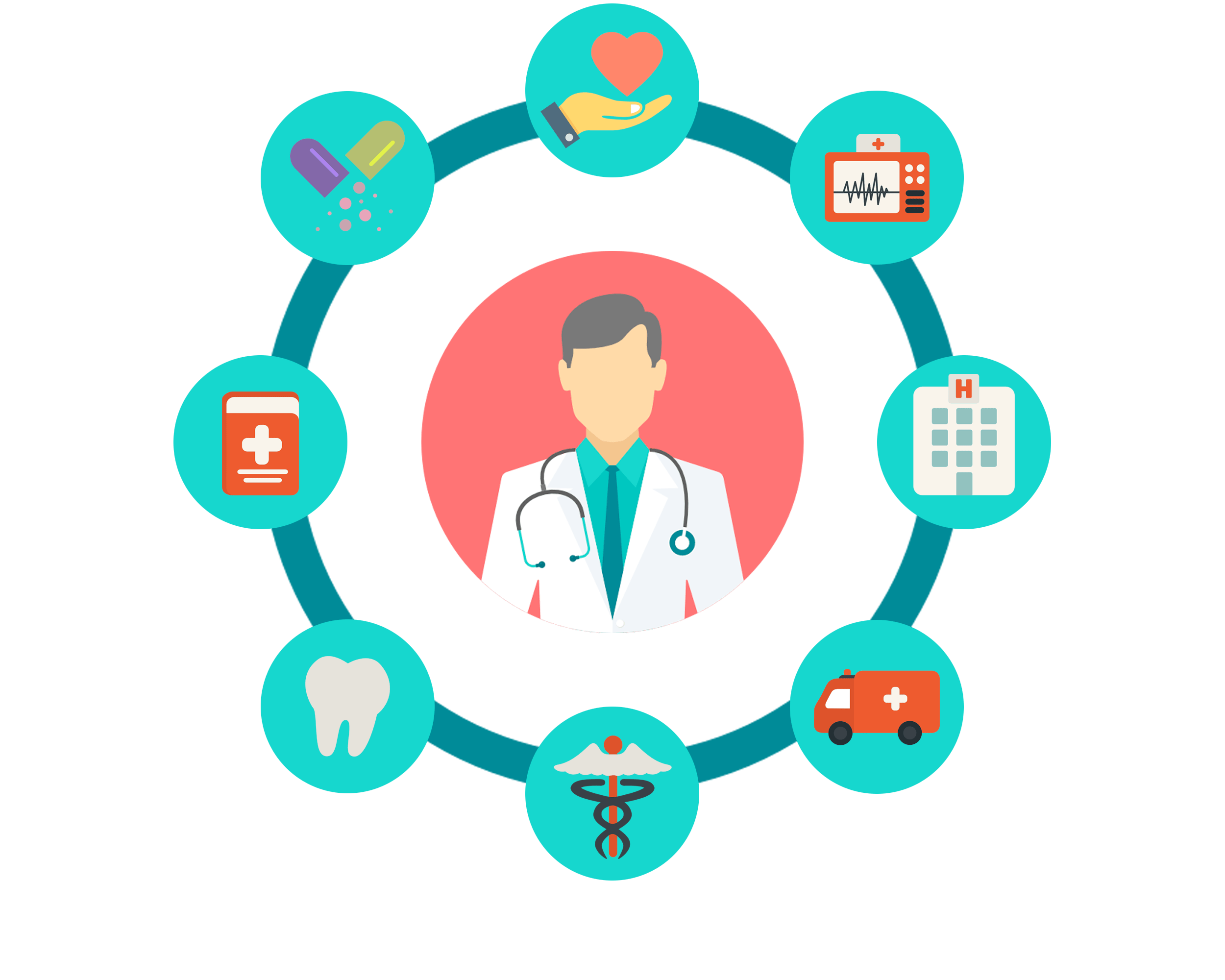 للقطاع الصحي مميزات تميزه عن غيره من قطاعات الاقتصاد التي تنتج السلع والخدمات العامة والخاصة وهي
خاصية عدم التأكد ووجود عامل ثالث "الحكومة "
الطلب على الخدمات الصحية :
اعداد السكان
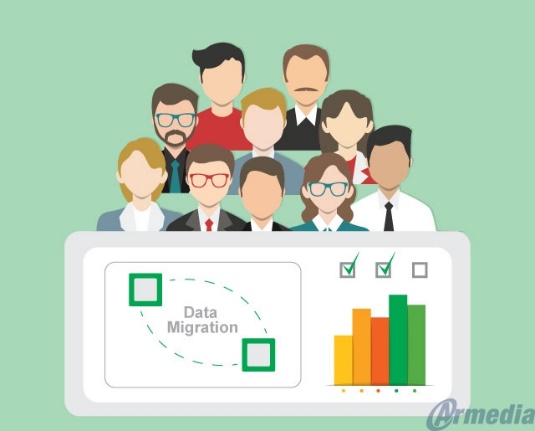 الـدخـل
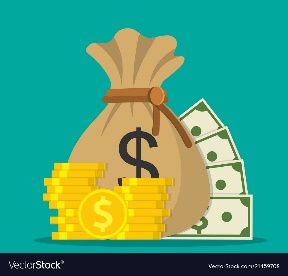 1
تكاليف العلاج
2
عوامل اجتماعيه
 وديمغرافية عديده
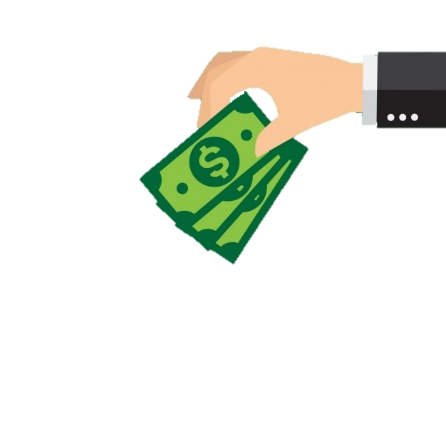 3
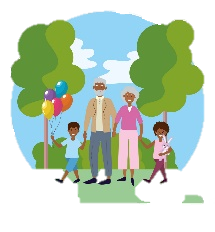 4
يعتبر الطلب على العلاج والرعاية الصحية عديم المرونة 
ومرنا نسبيا في الفحوصات الطبية الدورية
العرض على الخدمات الصحية :

يتعمد على عدد الأطباء 
يعتبر عديم المرونة في الاجل القصير لماذا ؟
لطول فتره الدراسة فالطلب على خدمات الطبية يزيد من سعرها لعدم مواكبه العرض لارتفاع الطلب فيصبح الطلب هو المحدد الرئيسي لتلك الأسعار 


عدد وحجم المستشفيات والمرافق الصحية 
لا يعتمد استخدام تقنيه اكثر تطورا  على تحقيق الأرباح فقط كما هو الحال في الصناعات الأخرى بل من اجل تطوير مستوى العلاج وزيادة كفاءته تحقيقا لمنافع اجتماعيه 


توافر الموارد البشرية المساعدة كالممرضين وفنيي الاشعة والمختبرات وغيرهم
هناك علاقه وثيقه بين مستوى الدخل في الدولة نسبة الأطباء والممرضين لأعداد السكان مما يفسر الفرق الشاسع بين الدول النامية والدول الاكثر تقدما من ناحيه الاقتصادية في مجال الرعاية الصحية 

يعزو علماء الديمغرافيا الانفجار السكاني في الدول النامية الى : 

تحسن مستوى خدمات الطبية قلل اعداد الوفيات وزاد متوسط عمر الفرد بينما اعداد المواليد في تزايد مستمر  

على الدول النامية زياده الانفاق الصحي مقارنه مع الخدمات الأخرى بالإضافة الى تخصيصه تخصيصا امثلا وتوزيعه ليشمل اكثر مناطق الدولة بدل تركيزها في المدن الكبرى فقط.
الرعاية  الاجتماعية
نسبة لتباين توزيع الدخل و تفاوته بين كل دول العالم بحيث ان البعض يقعون فريسة للجوع
والجهل و المرض من شدة فقرهم, بينما يشكوالآخرون من السمنة و بعض المشاكل المتعلقة بالغنى الفاحش. لذا اهتمت المجتمعات البشرية بما يسمى بالرعاية الاجتماعية التي تستهدف معالجة مشكلة الفقر أو تخفيف وطأته على من يصيبهم و لتقريب الشقة بين الأغنياء و الفقراء.
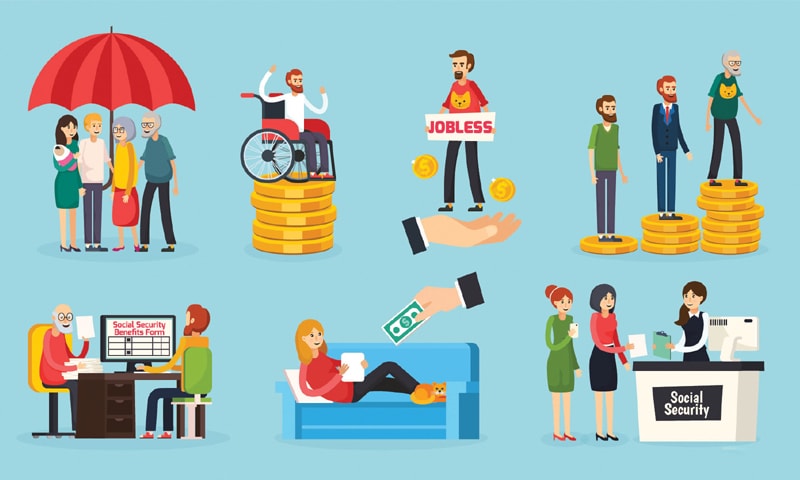 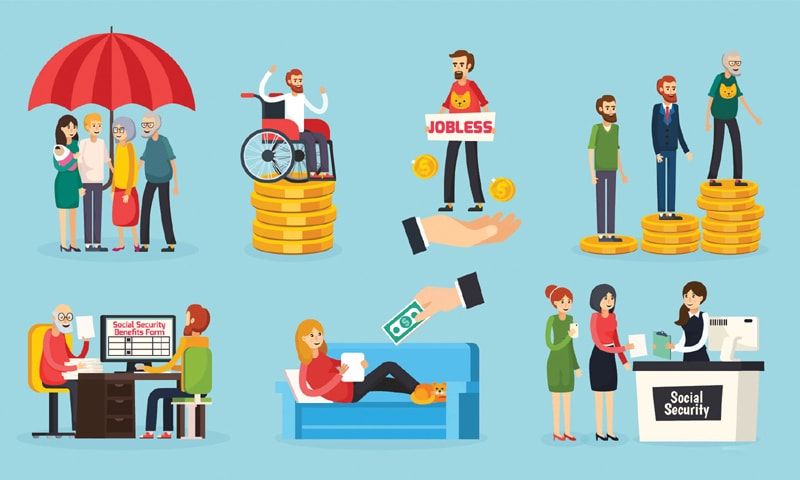 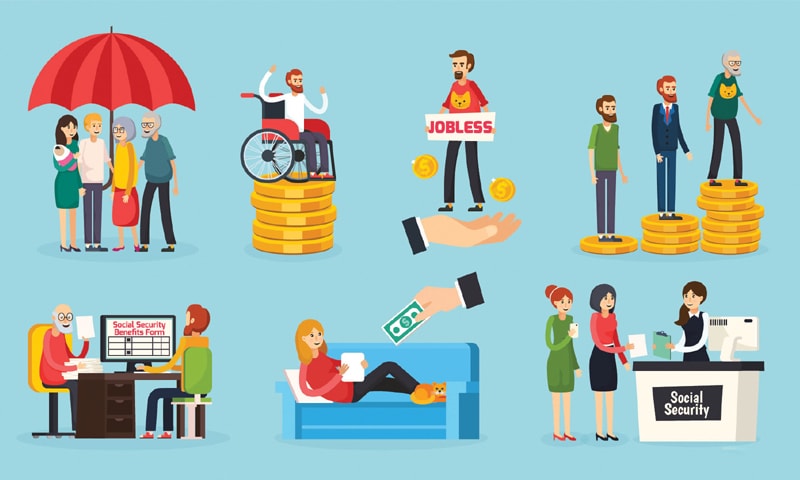 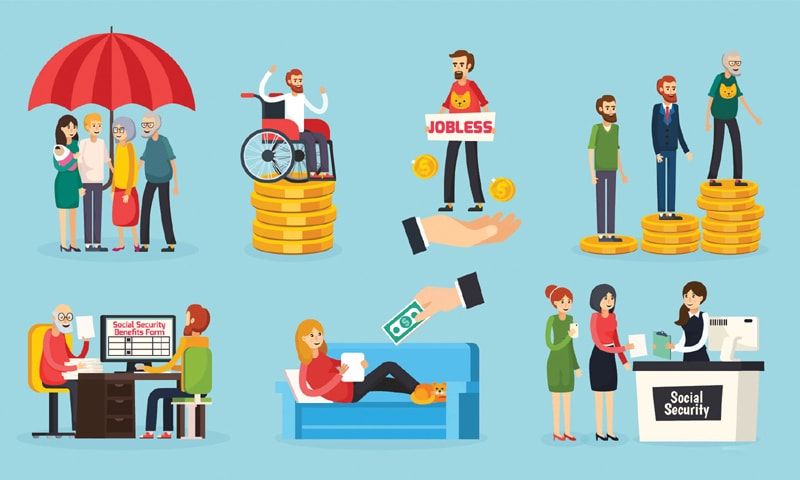 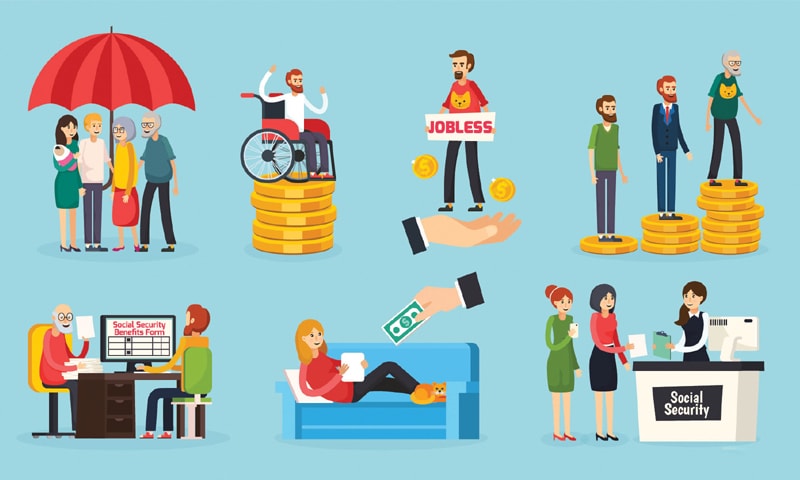 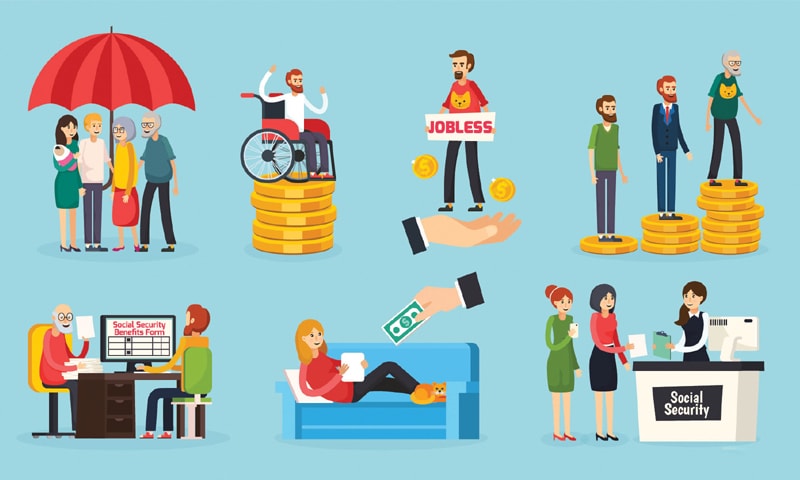 فالفقر ليست مشكلة فردية تهم المتضررين فحسب بل
هي مشكلة اقتصادية و اجتماعية تهم المجتمع كله.
من الظواهر السلبية التي تنتج عن انتشار الفقر:
على المجتمع
على الأسرة نفسها
المشكلات الاجتماعية وعدم الاستقرار السياسي.
انتشار الجريمة و الأمراض المعدية. 
هدر الموارد البشرية. 
تفشي الأمية.
على الأسرة نفسها
يكونون أقل تغذية و تدريب مما يؤدي إلى التقليل من انتاجيتهم.

التقليل من الادخار و الاستثمار فلا يتحسن وضعهم.
على المجتمع
هو العيش دون حد الكفاف؛
أي عدم الحصول على الحد
الأدنى من الضروريات
الأساسية للعيش, وهي:
الغذاء, الكساء, المأوى.
أنواع
الفقر
و هو أن ينحصر الفقر في فرد أو جماعة
معينة بسبب البيئة الاجتماعية التي تنحدر
منها و التي قد بنعدم فيها الحوافز الذاتية
للخروج من دائرة الفقر؛ يكثر هذا
النوع في المجتمعات التي تمارس الفرز
العنصري و غيره من أنواع التفرقة.
هو العيش دون المستوى
المعيشي السائد في المجتمع
حتى و إن توافر الحد الأدنى
من ضروريات الحياة.
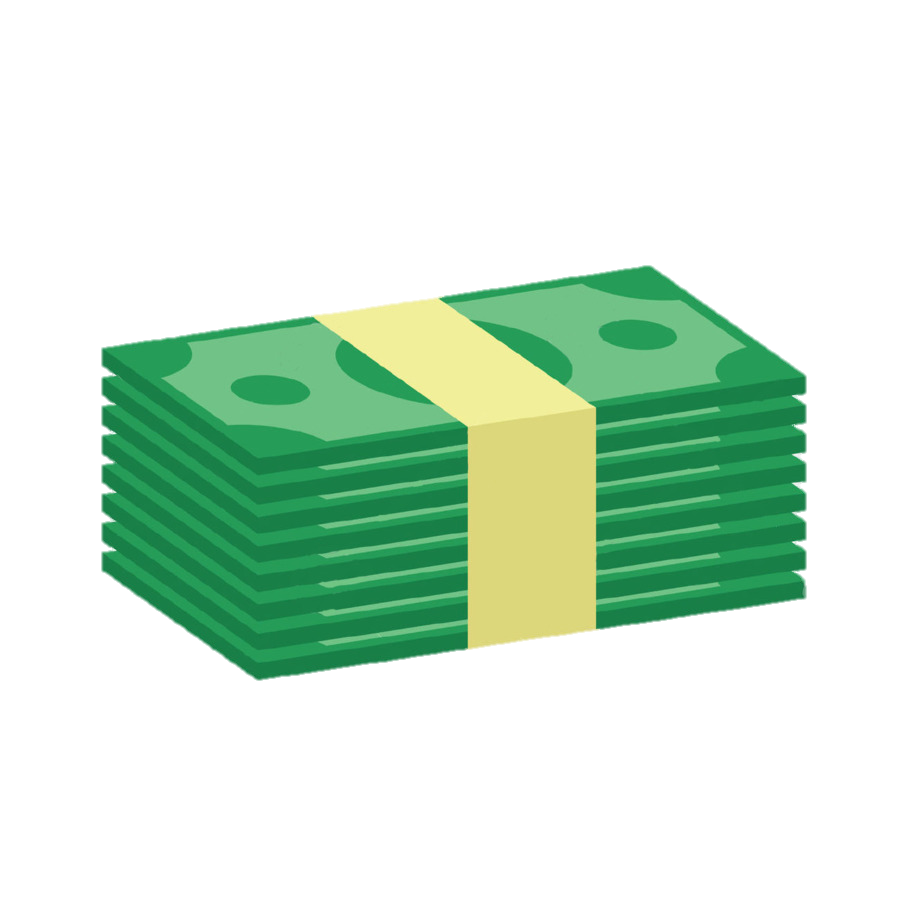 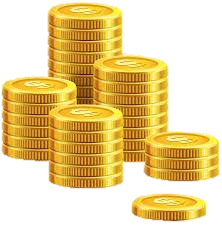 لقد اهتمت كل دول العالم المعاصرة باختلاف نظمها الاقتصادية بمعالجة هذه المشكلة بهدف إعادة توزيع الدخل و توزيع الفرص الاقتصادية بطريقة تتوخى العدالة,
فوضعوا حلول تشتمل على:


سياسات الحد الأدنى للأجور و الحد الأدنى للدخل.

دعم أسعار السلع الضرورية.

دعم أو مجانية: التعليم و الرعاية الصحية.

المساهمة في تكاليف رعاية الأطفال
والمسنين و ذوي الاحتياجات الخاصة.
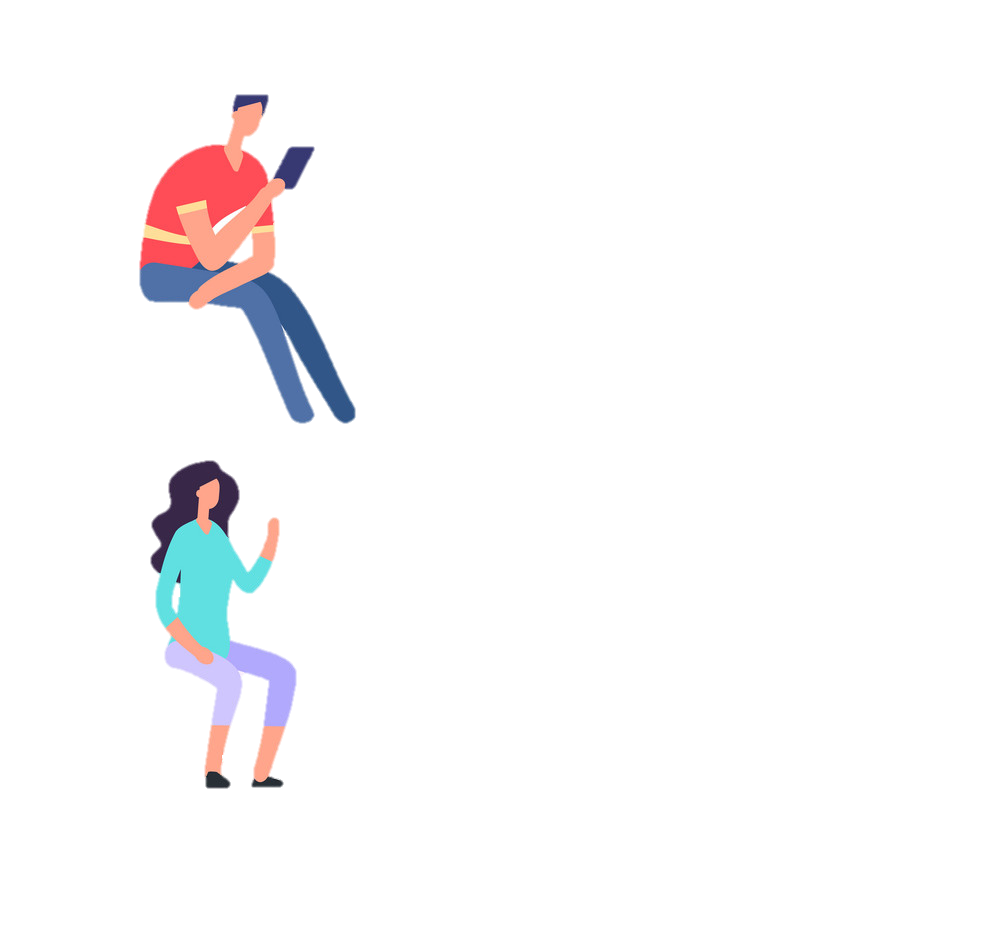 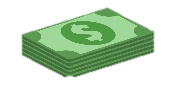 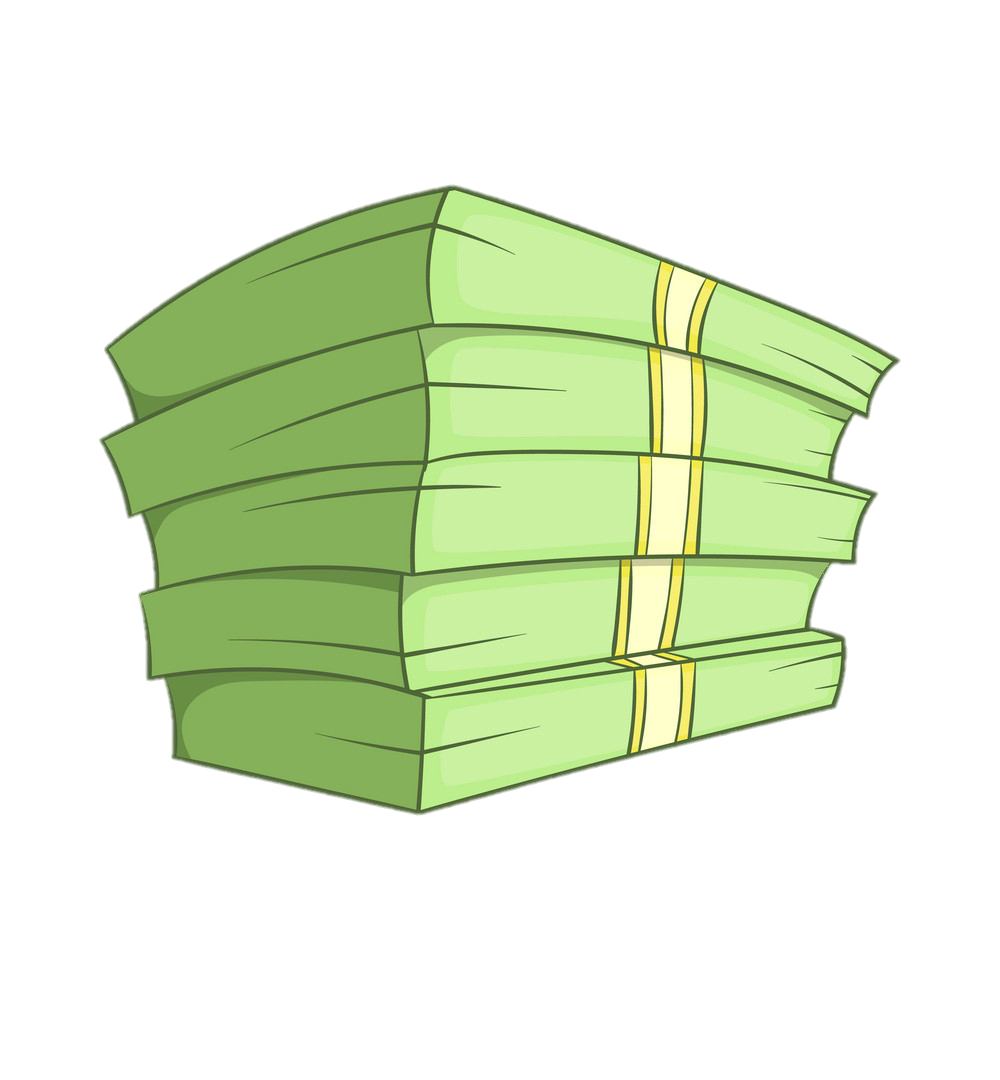 قد حاولت الدول الغنية مساعدة الدول الفقيرة للخروج مما تعانيه وذلك بالمنح والقروض والاستثمارات المشتركة، ولكن يبدو أن تلك المنح والقروض لم تكن كافية أو لم توظف كما يجب أو كليهمابالإضافة إلى أن شروط التجارة الدولية مازالت في مصلحة الدول الغنية
وضع الفقر في أسرة أو حي أو إقليم يصيب أفراداً ويؤدي إلى تقليل إنتاجيتهملذا هو يشكل هدراً للموارد البشرية، مما يستوجب القضاء عليه أو تخفيف حدتهوذلك بوضع الخطط والبرامج الخاصة بالرعاية الاجتماعية بكل جوانبها المتعددة.
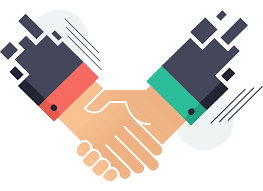 هذي هي أهم رسائل تنمية وتطوير الموارد البشرية
تتميز هذه الوسائل عن غيرها بما يلي:
1- جميعها سلع استهلاكية ورأسمالية 
2- ازدياد عدد السكان يؤدي إلى زيادة الطلب على الخدمات مما يؤدي إلى لزيادة الإنفاق عليها من
قبل الحكومة والأفراد "الفقر في الدول النامية قد يكون سبباً في عدم تمكنها من الإنفاق على هذه الخدمات"

3- قد لا تكون قلة الإمكانات هي السبب الوحيد فمن الأسباب الأخرى أ-عدم تحديد الأفضليات بشكل واضح
ب- سوء تخصيص الموارد المتاحة بين استخداماتها المختلفة.

4- تختلف وسائل تنمية الموارد البشرية من الموارد الأخرى في كونها سلعاً شبه عامة أو
أنها سلع مميزة أو أن إنتاجها يتصف بالاحتكار الطبيعي مما يجعل تدخل الدولة
ضرورياً في إنتاجها لعجز القطاع الخاص.
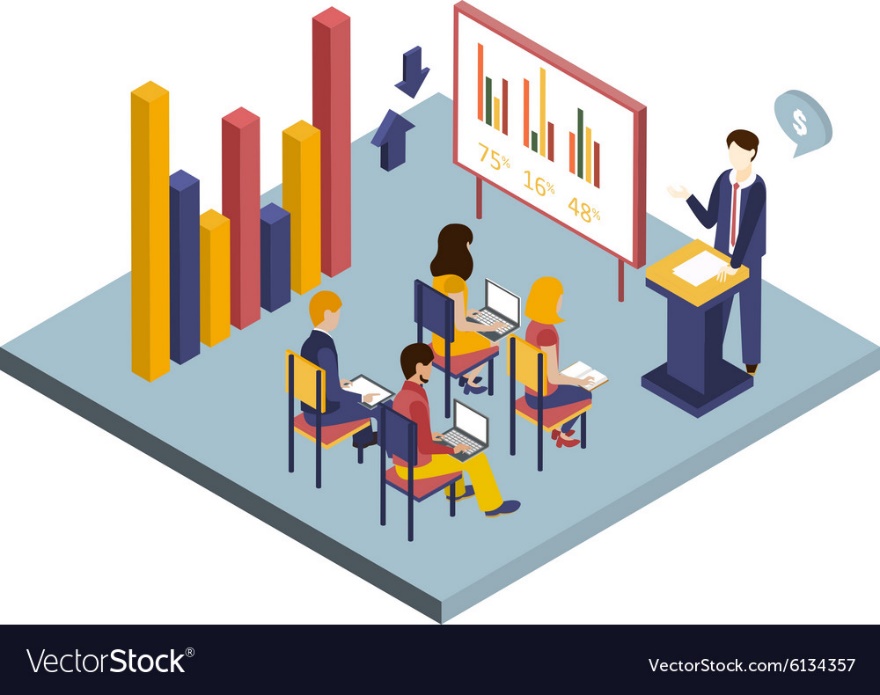 لكي تتمكن الدولة من أداء ذلك بفعالية تامة وتوزع هذه الخدمات توزيعاً عادلاً لابد أن تحدد ما يلي:
حجم الطلب على هذه الخدمات وحجم الإنفاق عليها 

أنواع الإنتاج المطلوب من هذه الخدمات ومستوياته المختلفة 

طريقة توزيع هذه الخدمات على السكان على المستويين المحلي والإقليمي
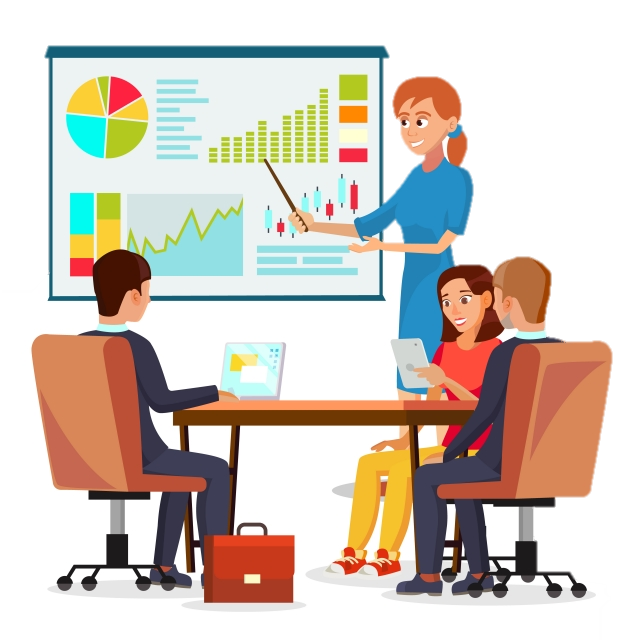 في حالة السلع الخاصة تترك مهمة تحديد كمية الإنتاج وتوزيعه لنظام الأسعار والسوق الحر
أما حالة السلع العامة فهذا النظام يفشل في تحديد ذلك لأن منفعتها تنقسم لمنافع خاصة ومنافع اجتماعية 

فلذا لابد من التدخل الحكومي لإنتاج مثل هذه الخدمات
والتي يتحدد شرط توازنها أو إنتاجها بكفاءة وبقدر مقبول اجتماعياً :
المنفعة الحدية الخاصة


المنفعة الحدية الخارجية
التكاليف الحدية الخاصة التكاليف الخارجية
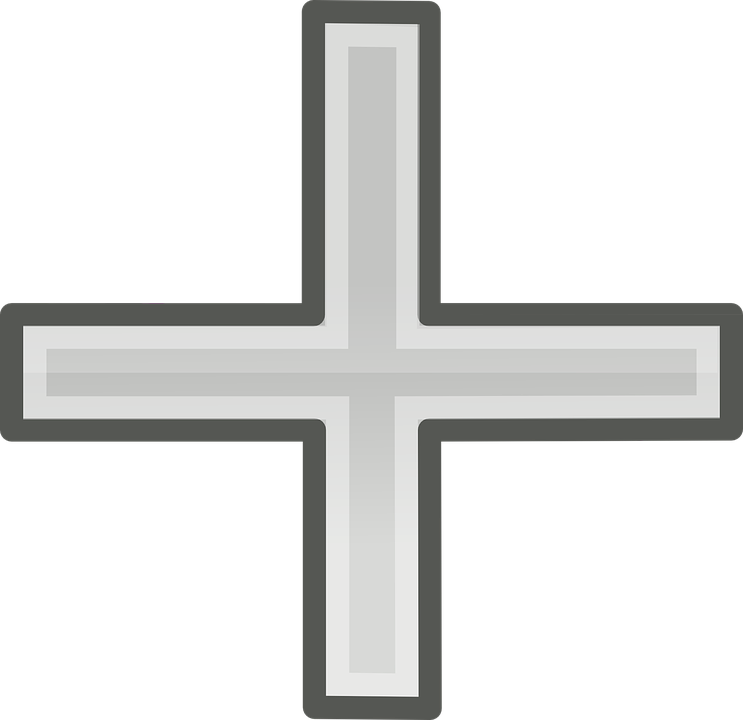 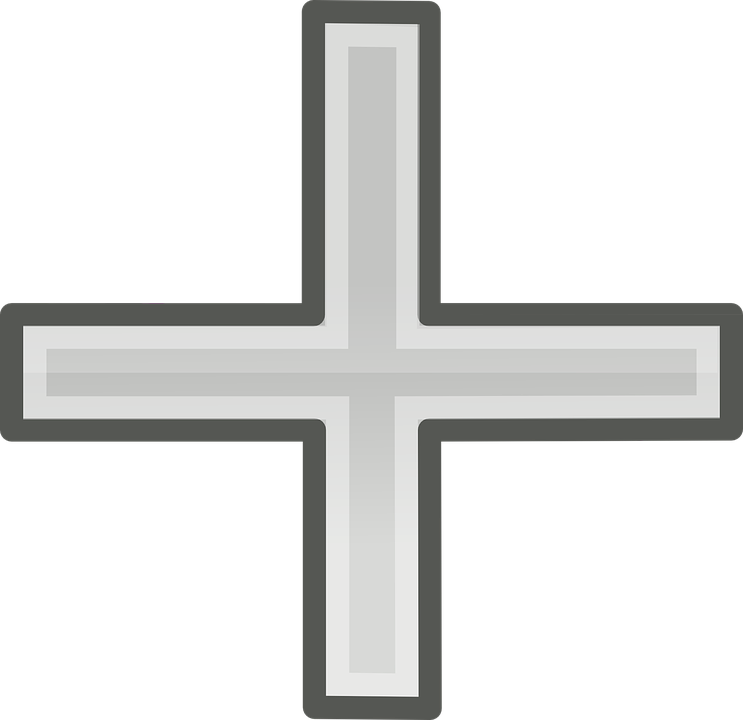 التكاليف الحدية الاجتماعية = المنفعة الحدية الاجتماعية
ولعدم فاعلية نظام الأسعار يمكن استخدام دراسات الجدوىالاقتصادية التي من أهمها: طريقة تحليل التكاليف والعائدات أو طريقة فاعلية التكاليفلتحديد أفضل الاختيارات عائداً وأقلها تكلفة
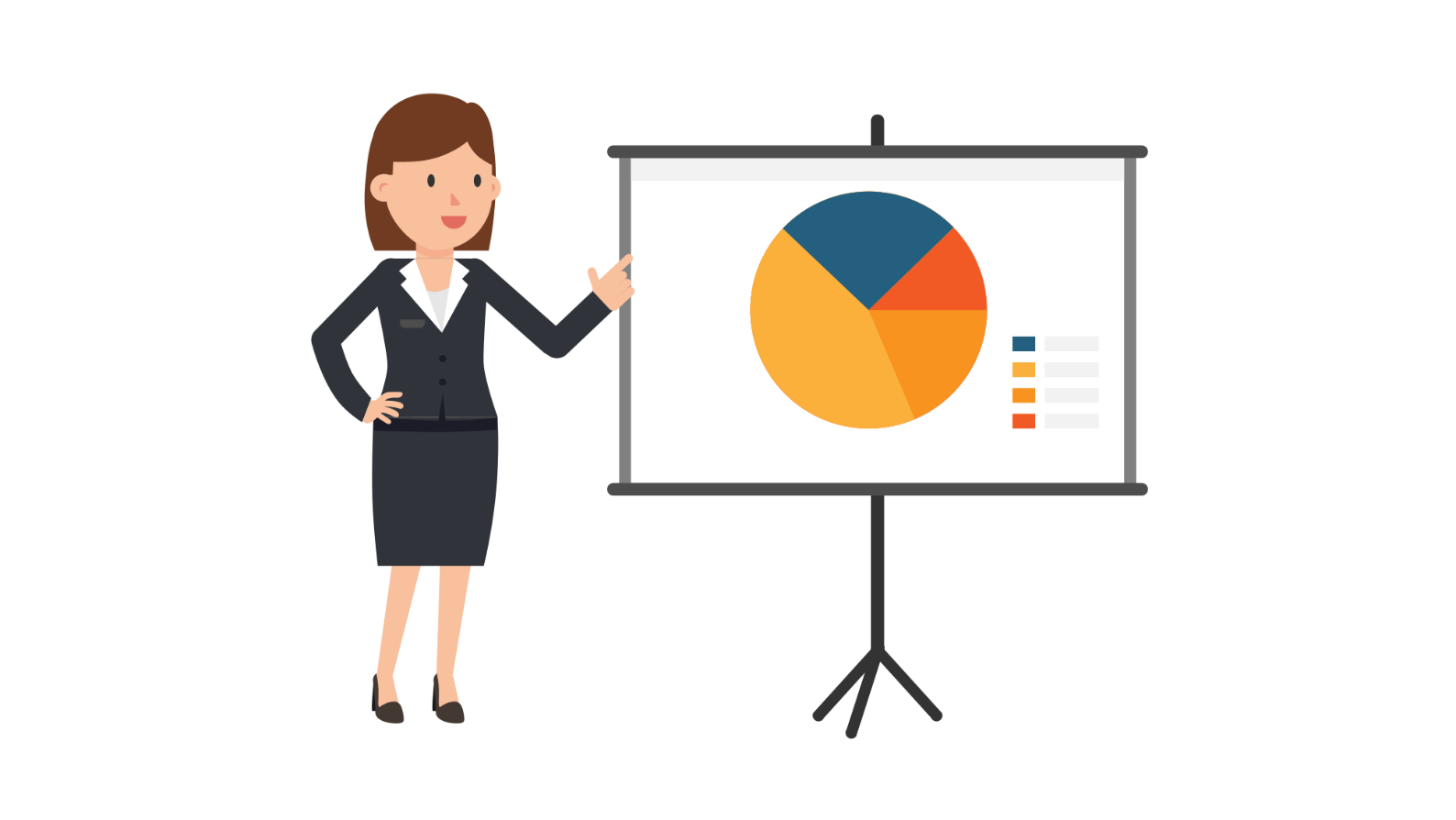 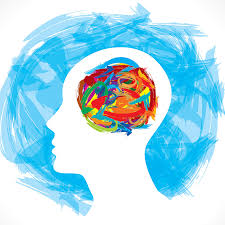 الموارد البشرية واقـتـصاد المعرفة
أولًا: مفهوم اقتصاد المعرفة

فرق بيتر دركر -وهو من استخدم هذا المفهوم- بين:

اقتصاد المعرفة = تعد المعرفة في حد ذاتها منتجًا نهائيا = استخدام الأدوات الاقتصادية لإنتاج وإدارة المعرفة 

الاقتصاد المبني على المعرفة = تعد المعرفة أداة من ادوات الإنتاج أي مدخل من مدخلات الانتاج. = استخدام تقنيات المعرفة لإنتاج منافع اقتصادية.
ثانيًا: خصائص اقتصاد المعرفة

نشأ في نهاية القرن المنصرم وازدادت أهميته مع اندلاع الثورة المعلوماتية 
يستند –في إنتاجه للسلع والخدمات- على العمل المعرفي والذي يختلف عن العمل اليدوي
 يركز على الموارد البشرية (رأس المال البشري) ويهتم بالعملية التنموية لها كعنصر إنتاجي أكثر أهمية من العناصر الطبيعية وعامل مهم لتقدم وتطور الدول والمجتمعات (اليابان وماليزيا أنموذجًا)
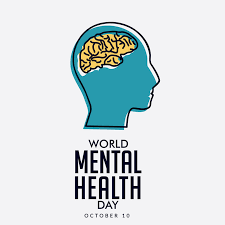 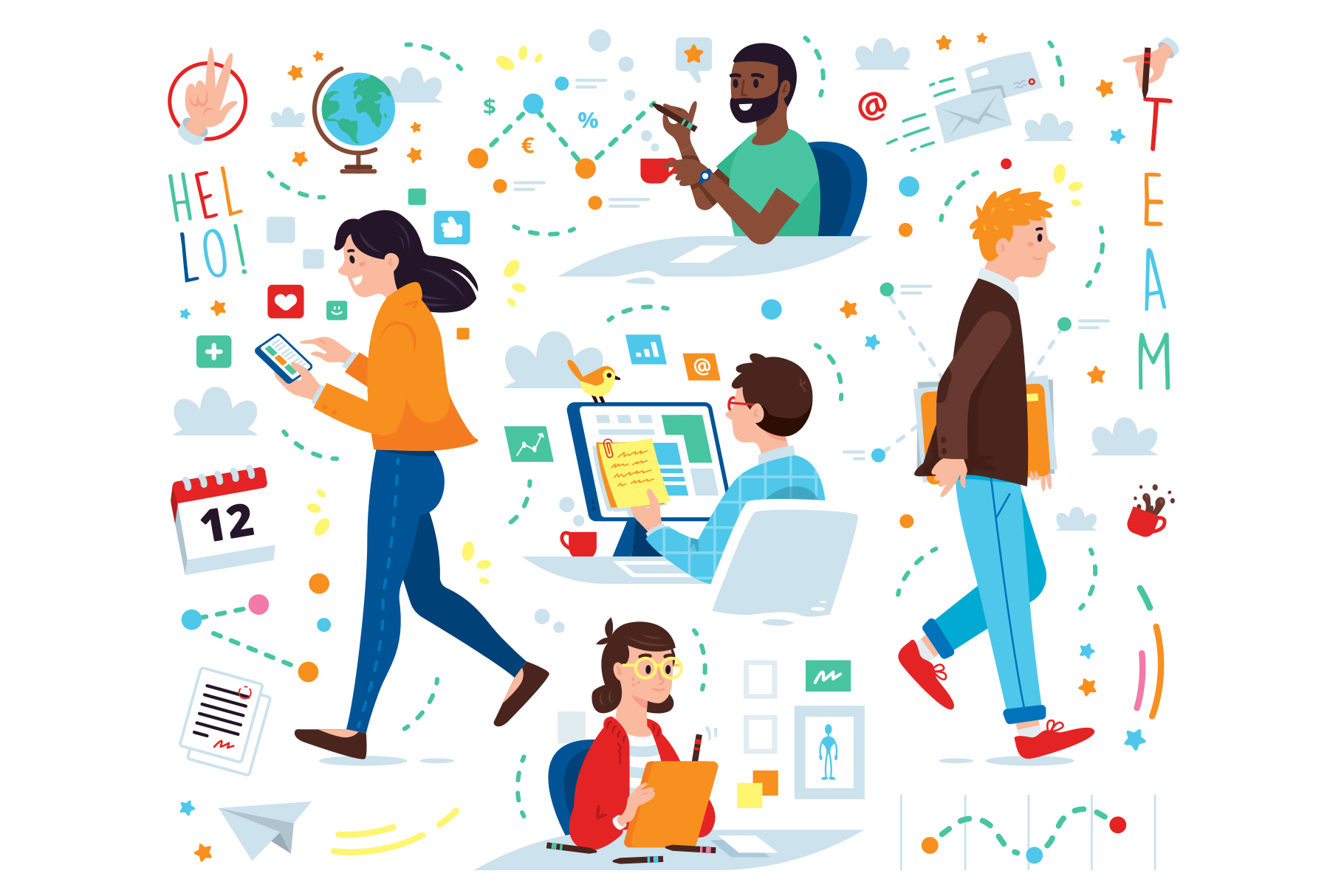 أهم العوامل التي غيرت 
من القواعد الاقتصادية التقليدية 
وأدت لاقتصاد المعرفة:

1- تقنية المعلومات وتطوراتها  
2- العولمة
أوجه الاختلاف بين اقتصاد المعرفة والاقتصاد التقليدي ..
البديل القادم للاقتصاد التقليدي
لا توجد ندرة
اقتصادية في اقتصاد المعرفة بل توجد
وفرة اقتصادية
يمكن ان ينحصر أثر الموقع في بعض الأنشطة الاقتصادية باستخدام التقنية والنماذج الملائمة
قد تتحصل المنتجات
أو الخدمات المعتمدة على المعرفة على أسعار أعلى
من مثيلاتها غير
المعتمدة على المعرفة
يصعب تطبيق الأنظمة والحوافز والضرائب وطرق القياس على المستوى الوطني فقط
تعتمد الأسعار والقيم في اقتصاد المعرفة على المحتوى بقدر كبير
أوجه الاختلاف بين اقتصاد المعرفة والاقتصاد التقليدي ..
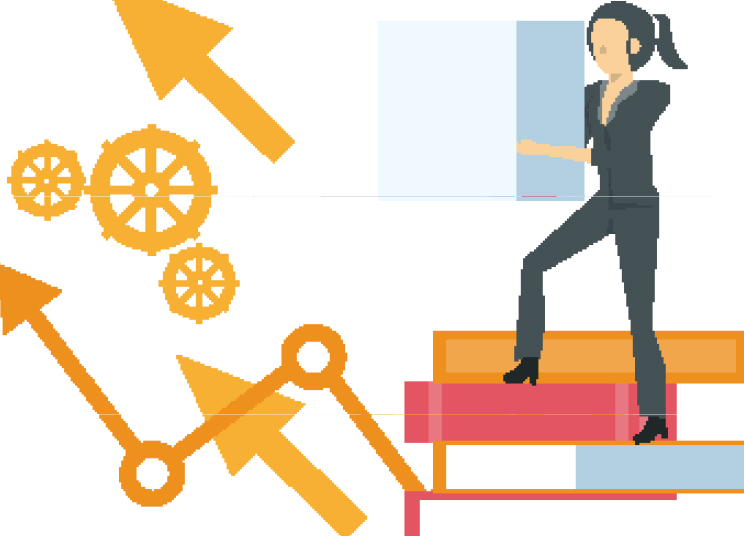 رأس المال البشري والكفاءة مكونات رئيسية للقيمة في الاقتصاد المبني على المعرفة
للمعرفة قيمة أكبر في إطار الأنظمة والمنظومات أو العمليات الإنتاجية
هذه الخصائص المميزة لاقتصاد المعرفة عن الاقتصاد التقليدي تتطلب أفكارا وأساليب جديدة
تؤثر الهياكل الاجتماعية والمحتويات الثقافية مع عوامل أخرى على العلاقات الاقتصادية
شكراً لحُسن إستماعكم
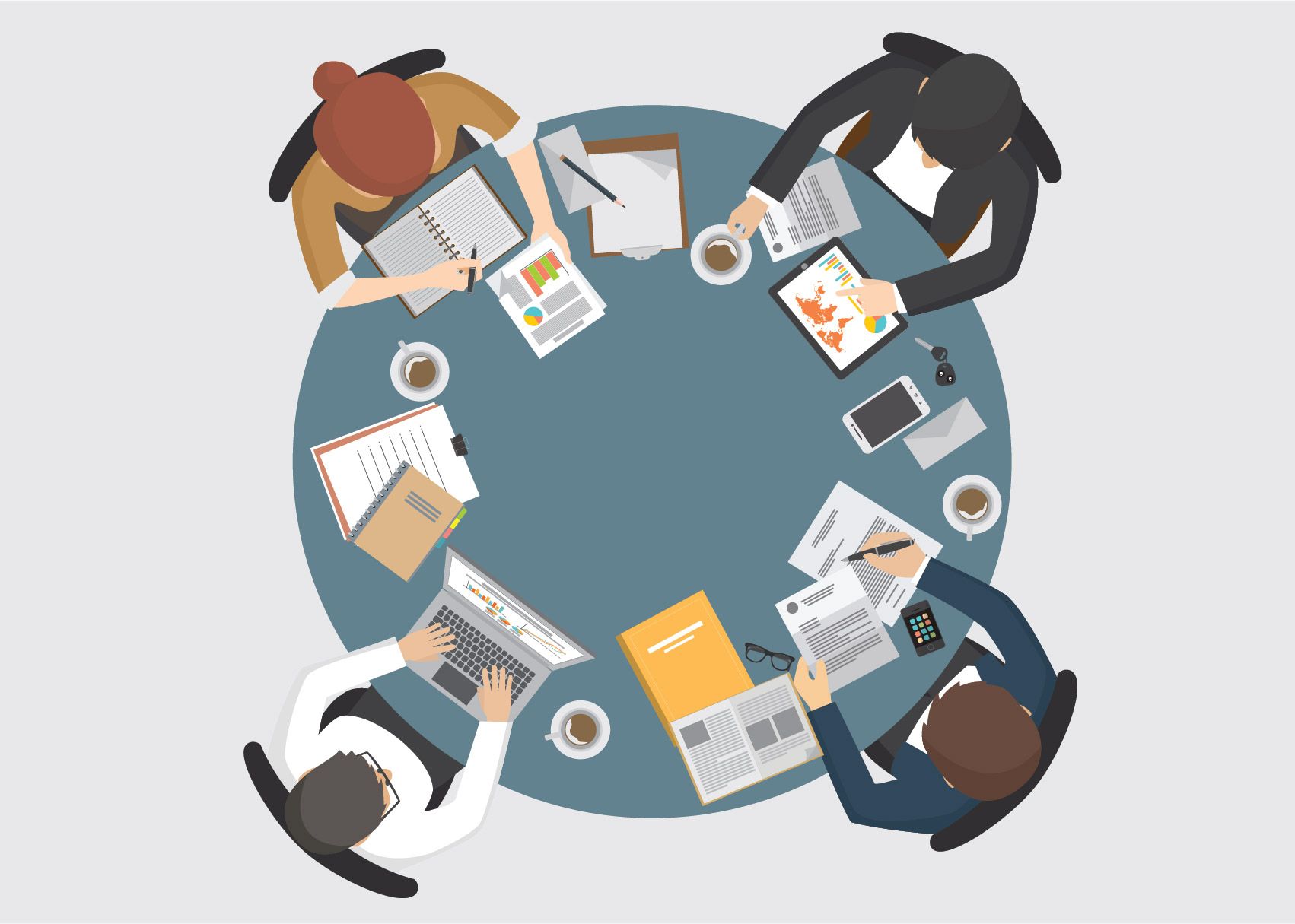 منيرة السحيباني
ندى البعادي
ماريا الخميس
حصه بن محبوب
نهى سلامي
اثير الحميد  
هنوف الزعبي
رنيم الشمري